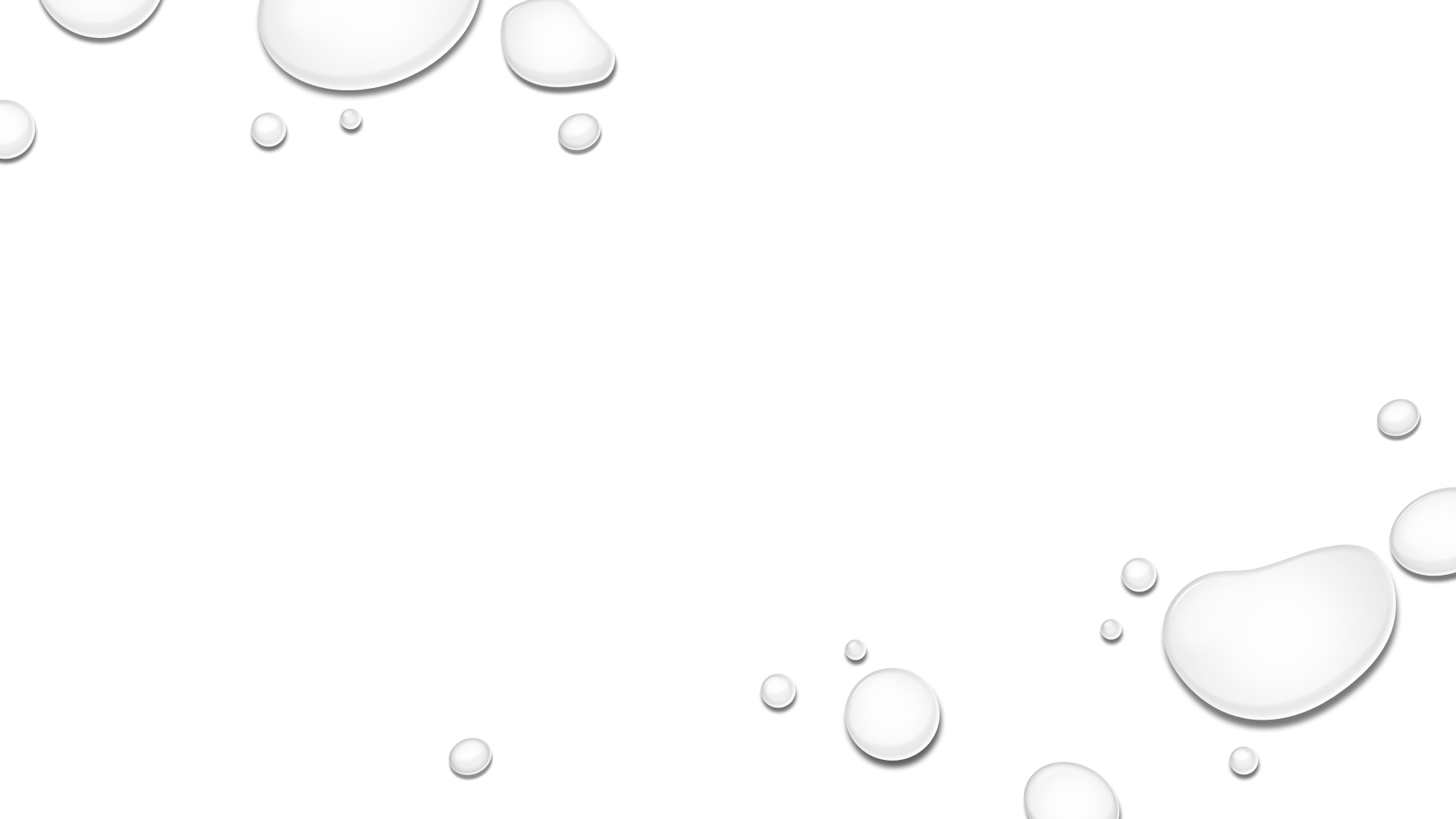 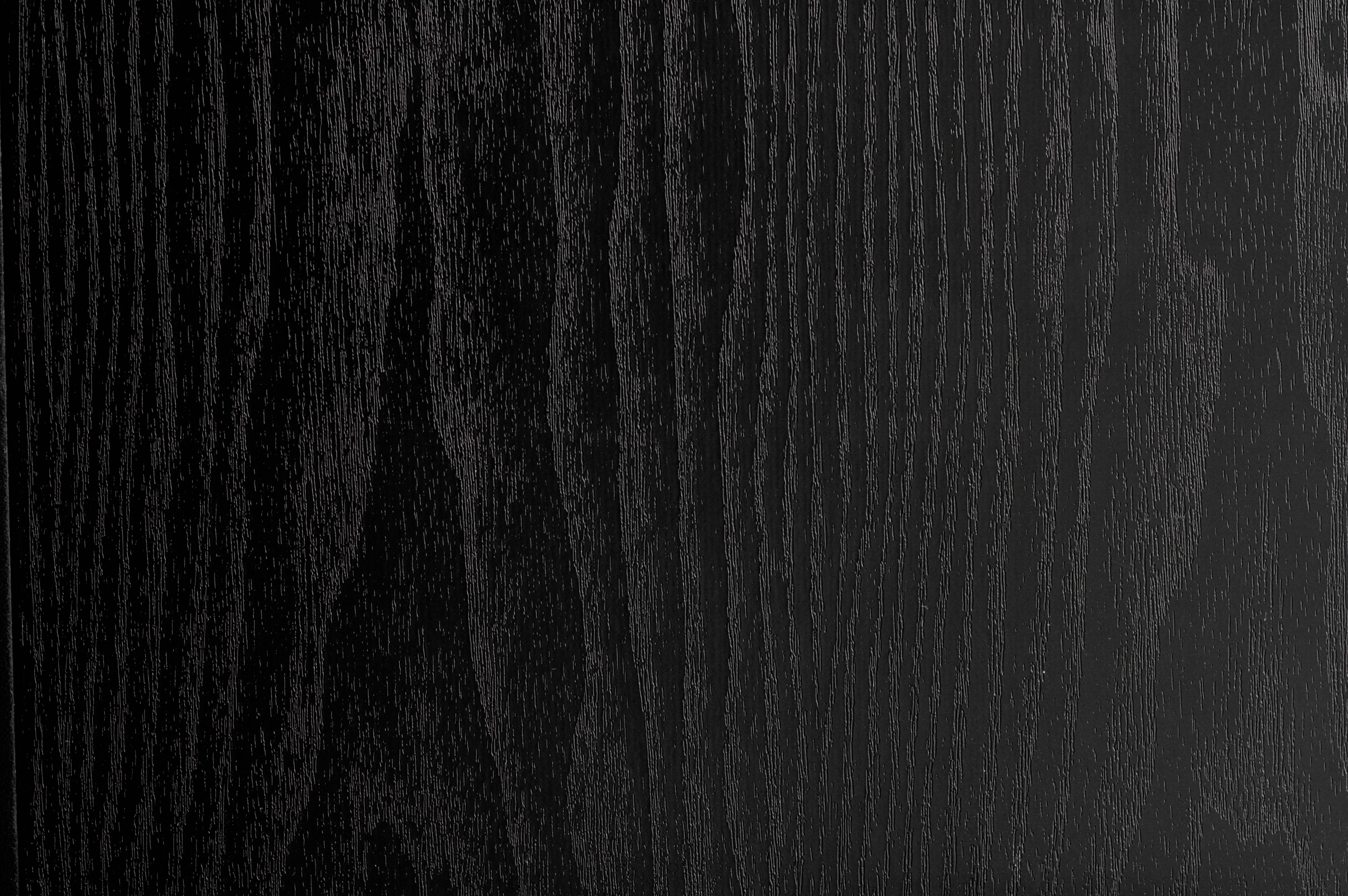 Distributeur de chlore pour piscine
Présenté par l'équipe FB2
 Gianmarco Maggiore - DANIELLA PHEMBA DISONAMA - Éloïse Plante Sabourin – DINE SANKAMAOU – JAMES VALLÉE
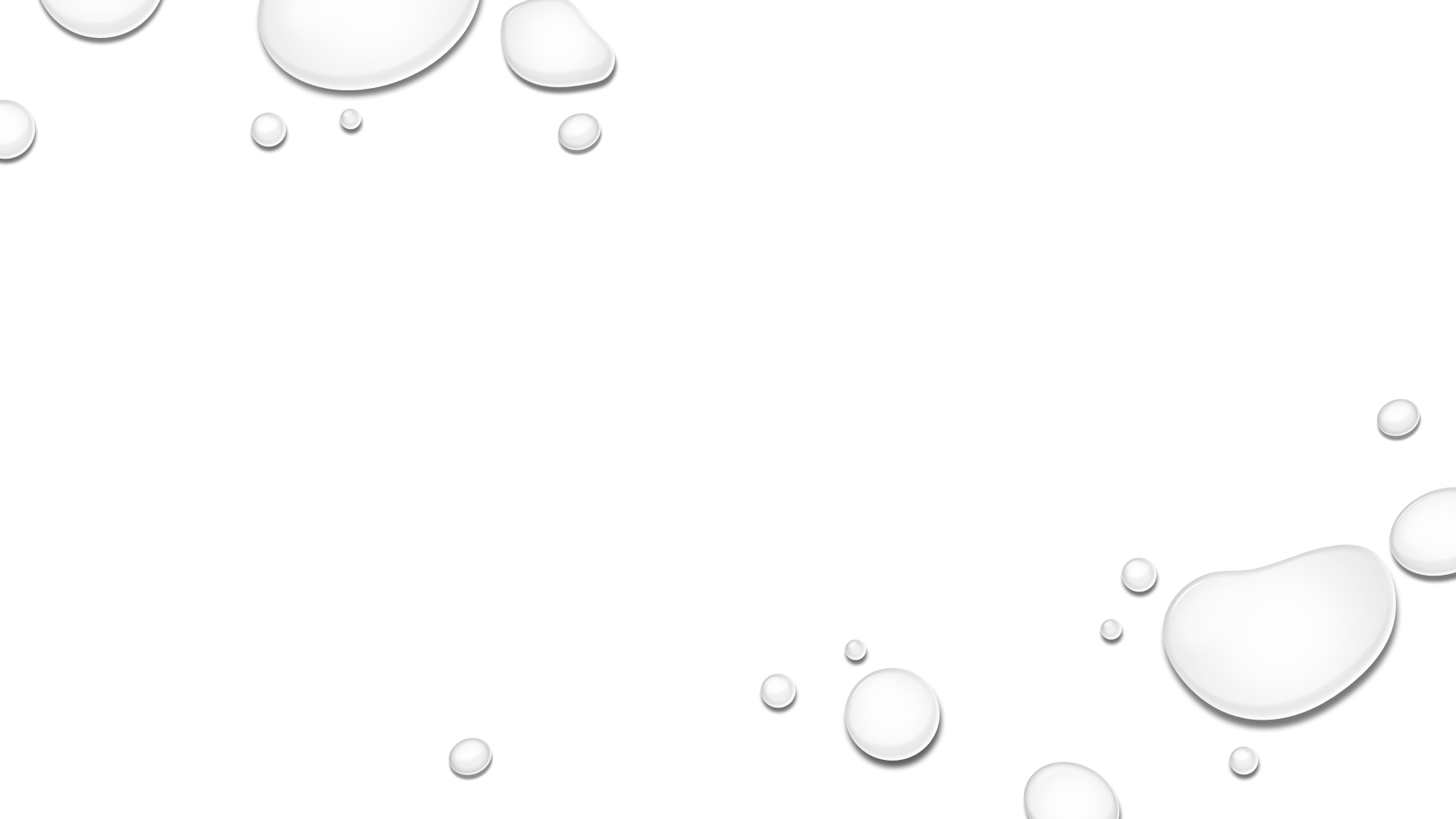 Pourquoi c'Est important?
Pourquoi et pour qui? 
Offrir aux personnes à mobilité réduite la possibilité d'avoir une piscine
Faciliter l’entretien des piscines
Automatiser la distribution de chlore 
Maintenir une bonne concentration de chlore lorsque parti en voyage
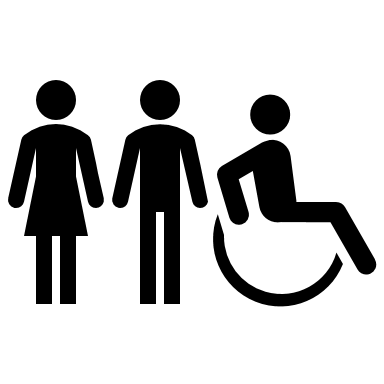 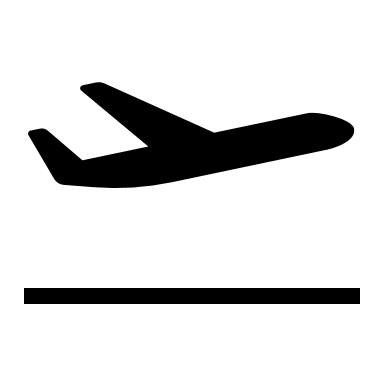 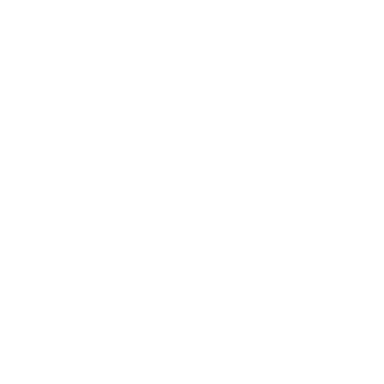 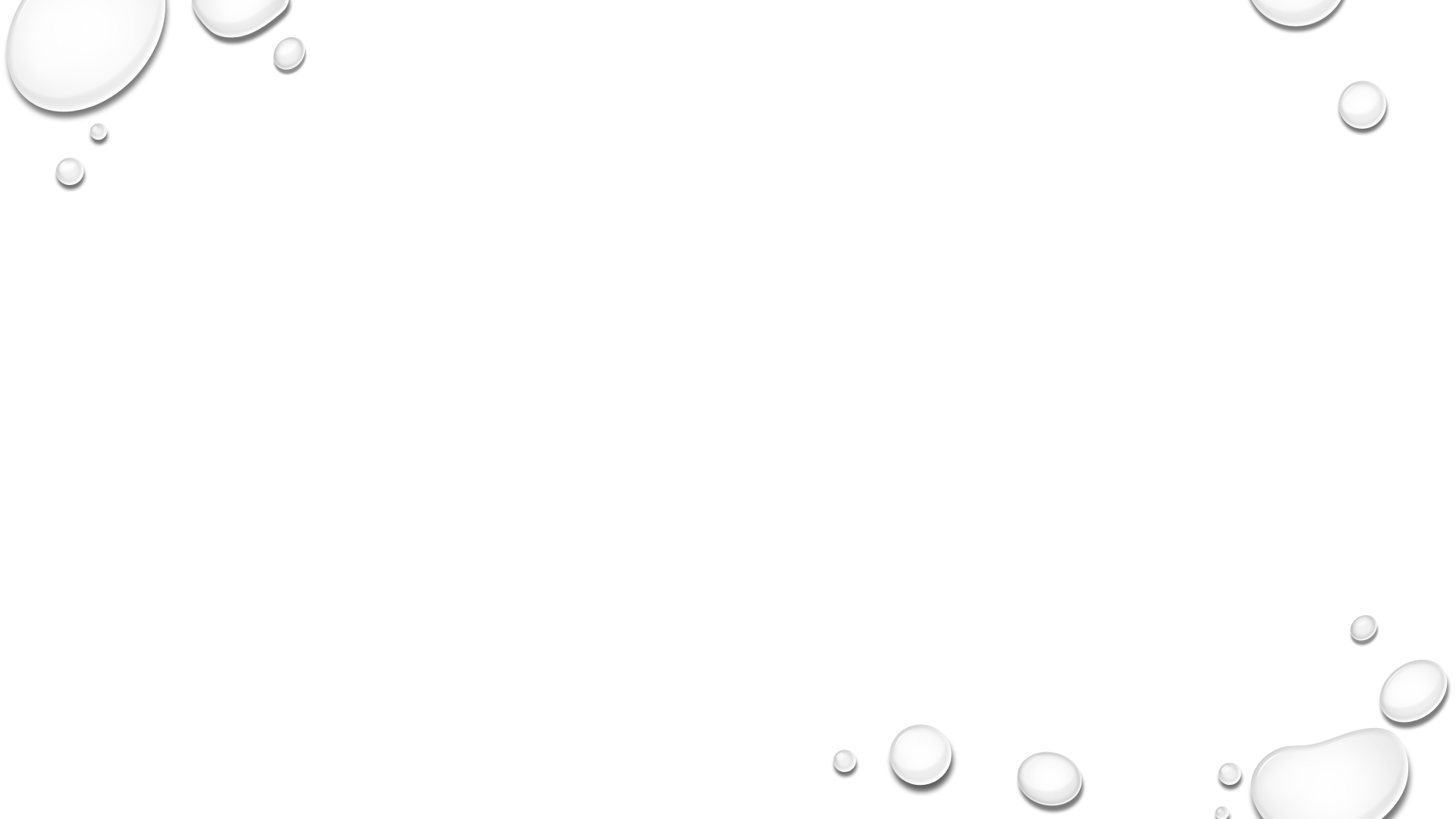 Notre solution
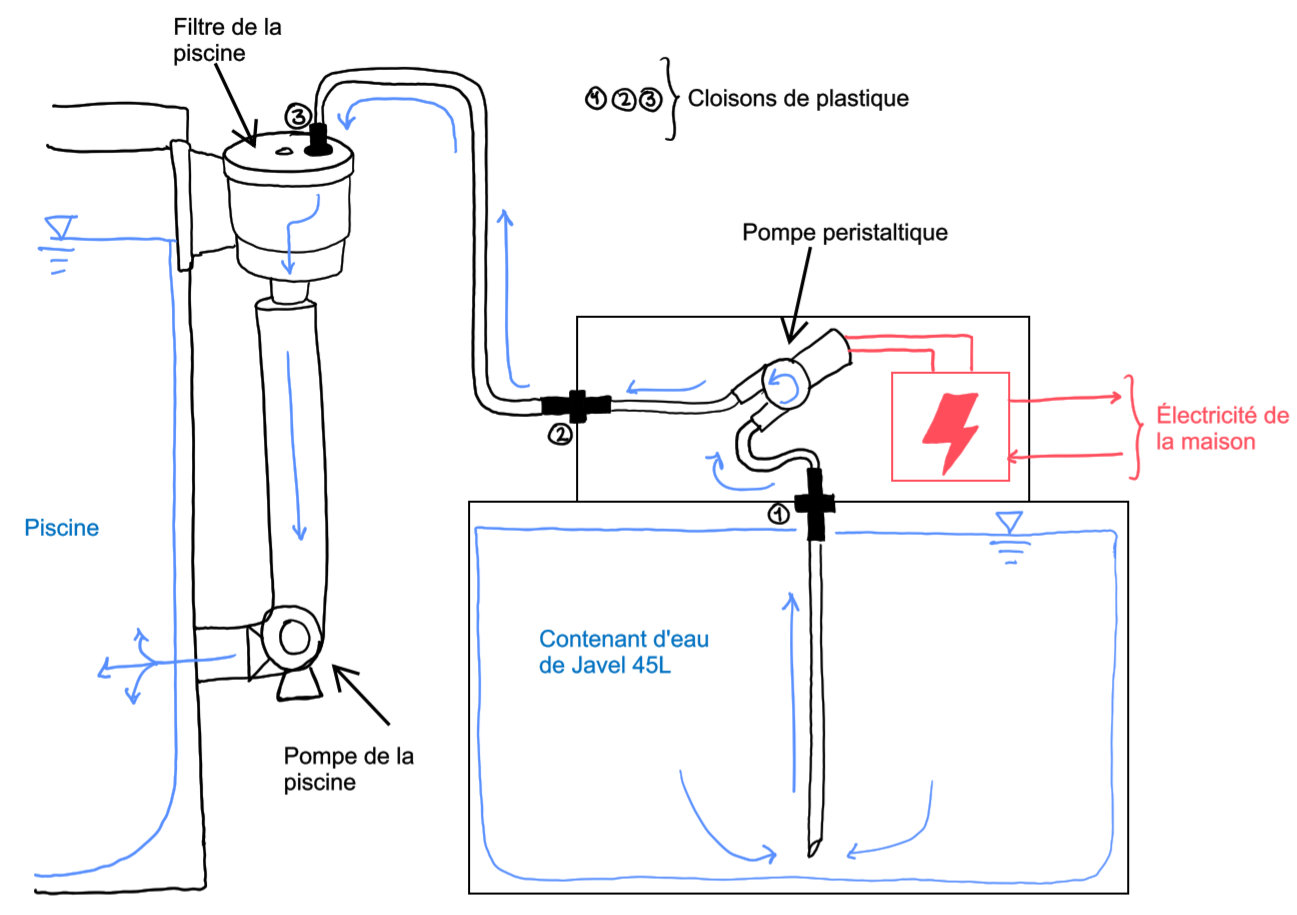 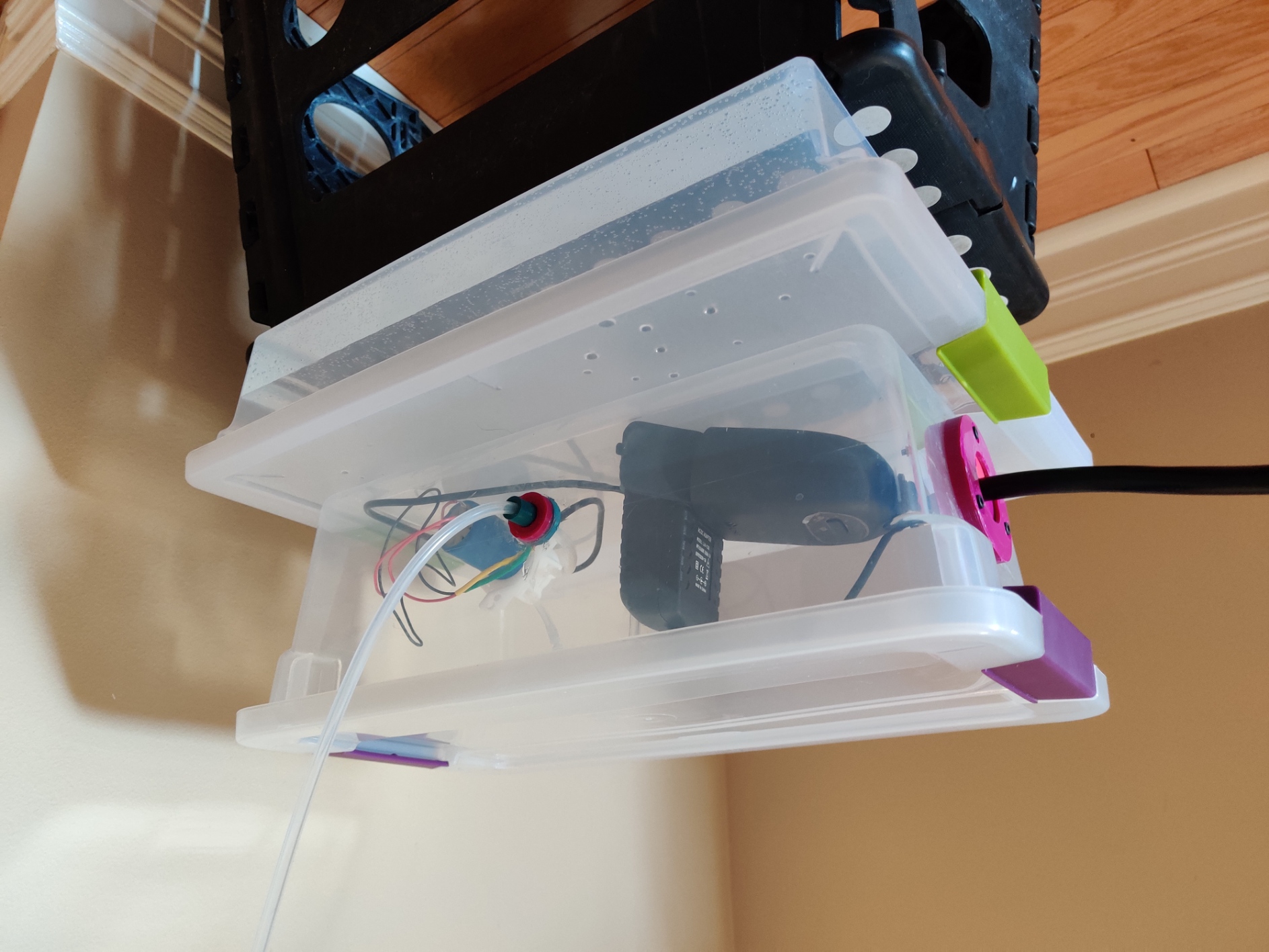 Notre schéma de conception
Notre prototype fonctionnel
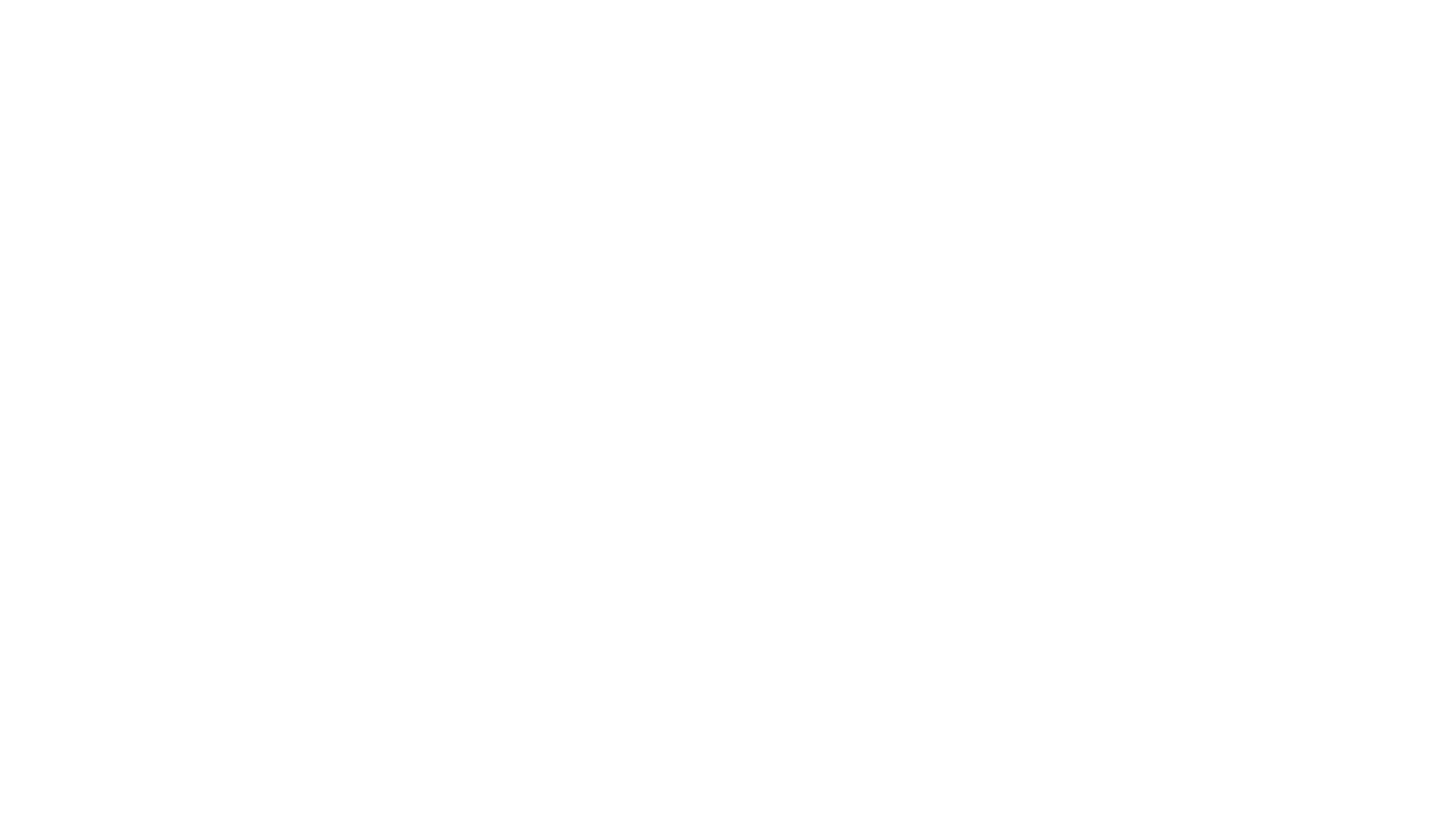 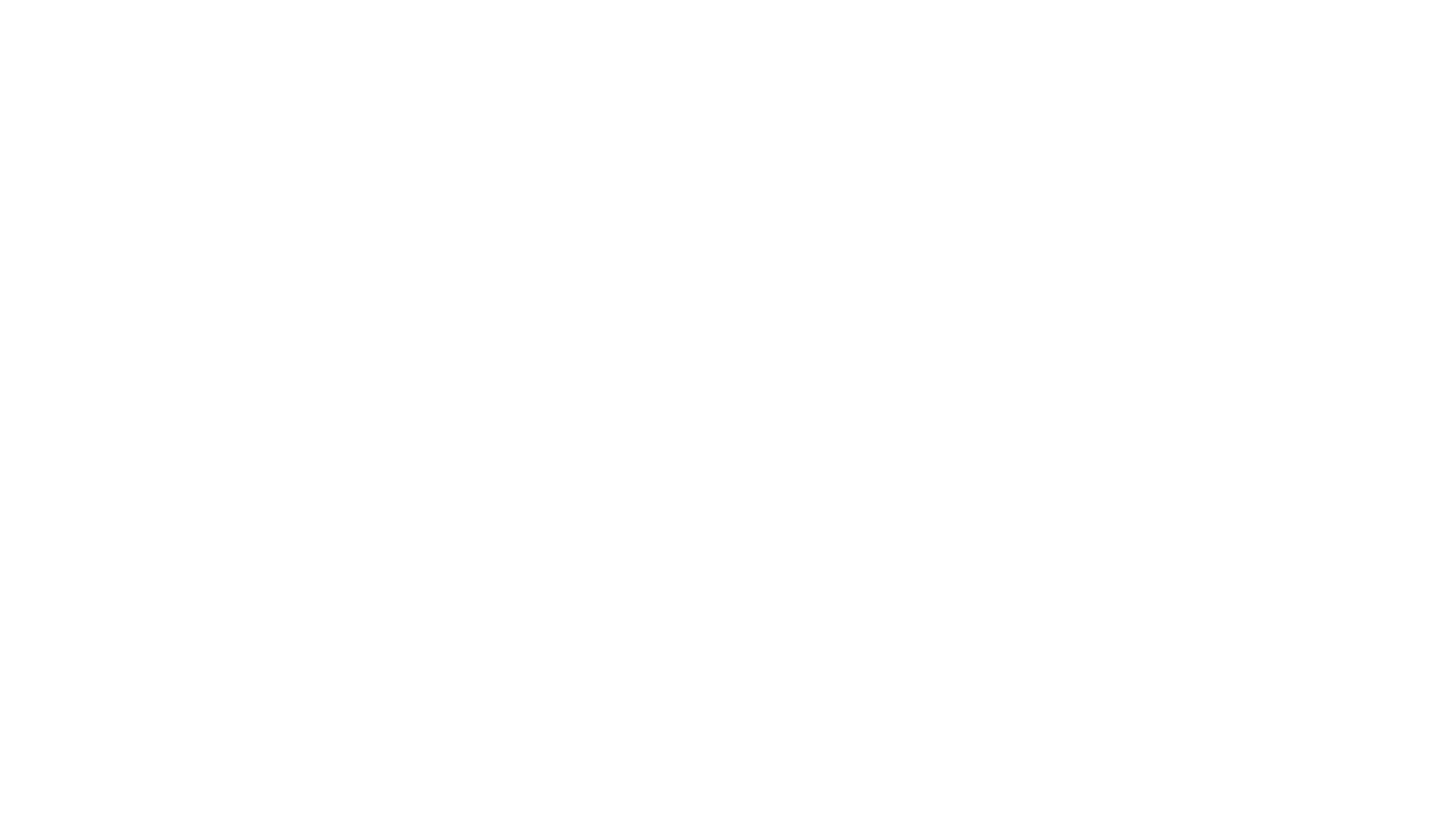 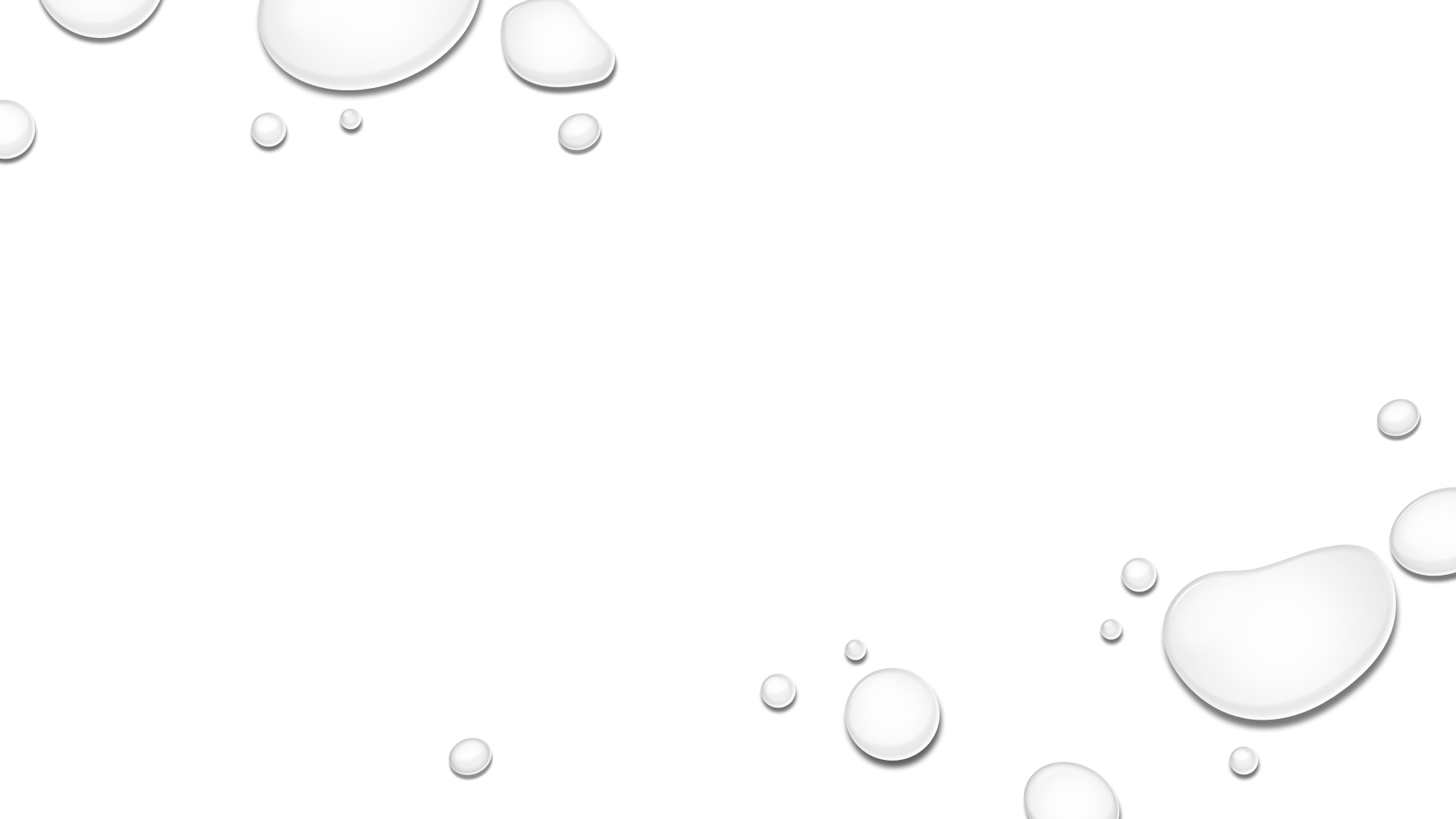 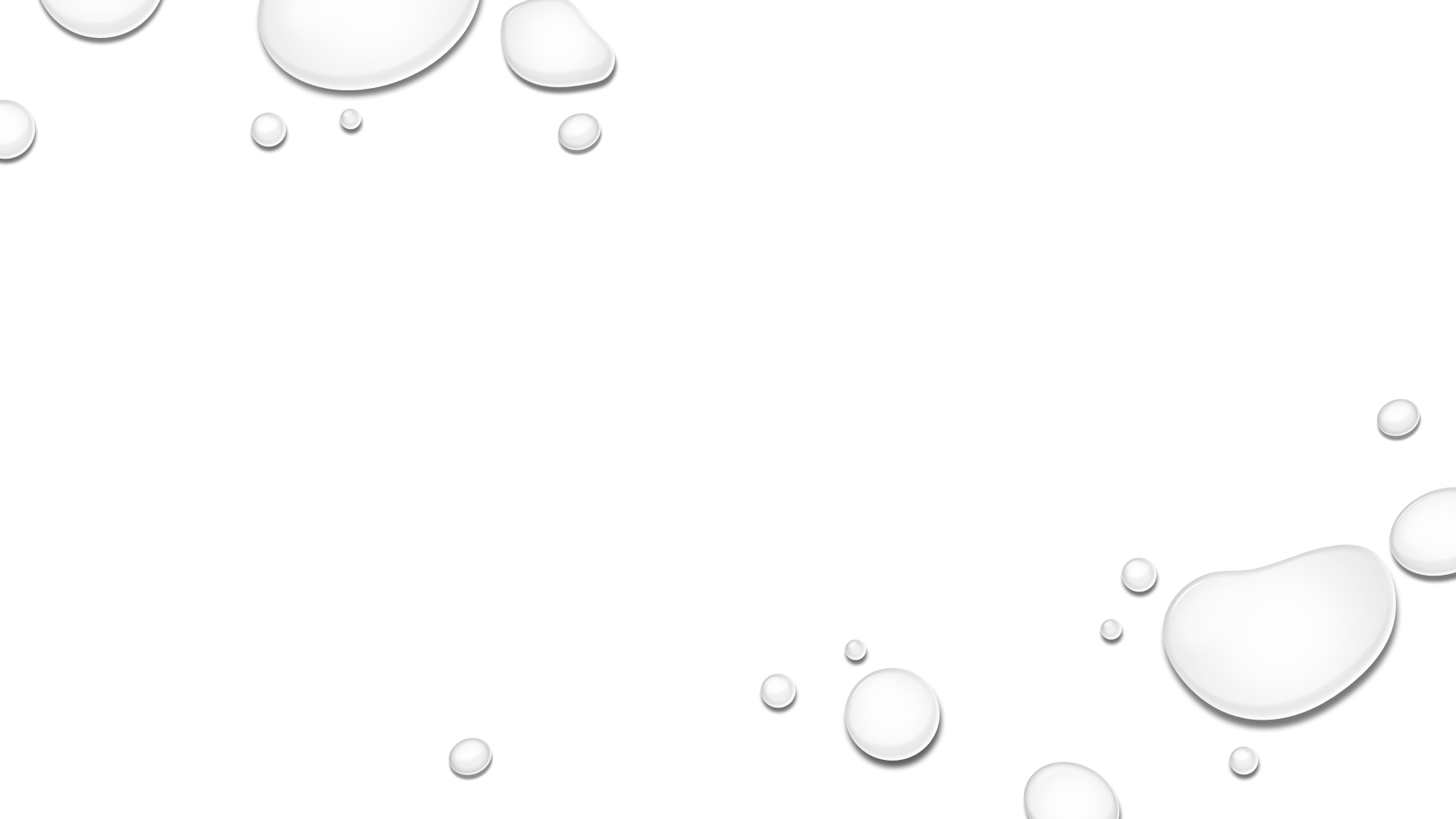 Vidéo démonstrative
Fonctionnement et parcours du chlore
Aspects Clés
Sortie au filtre
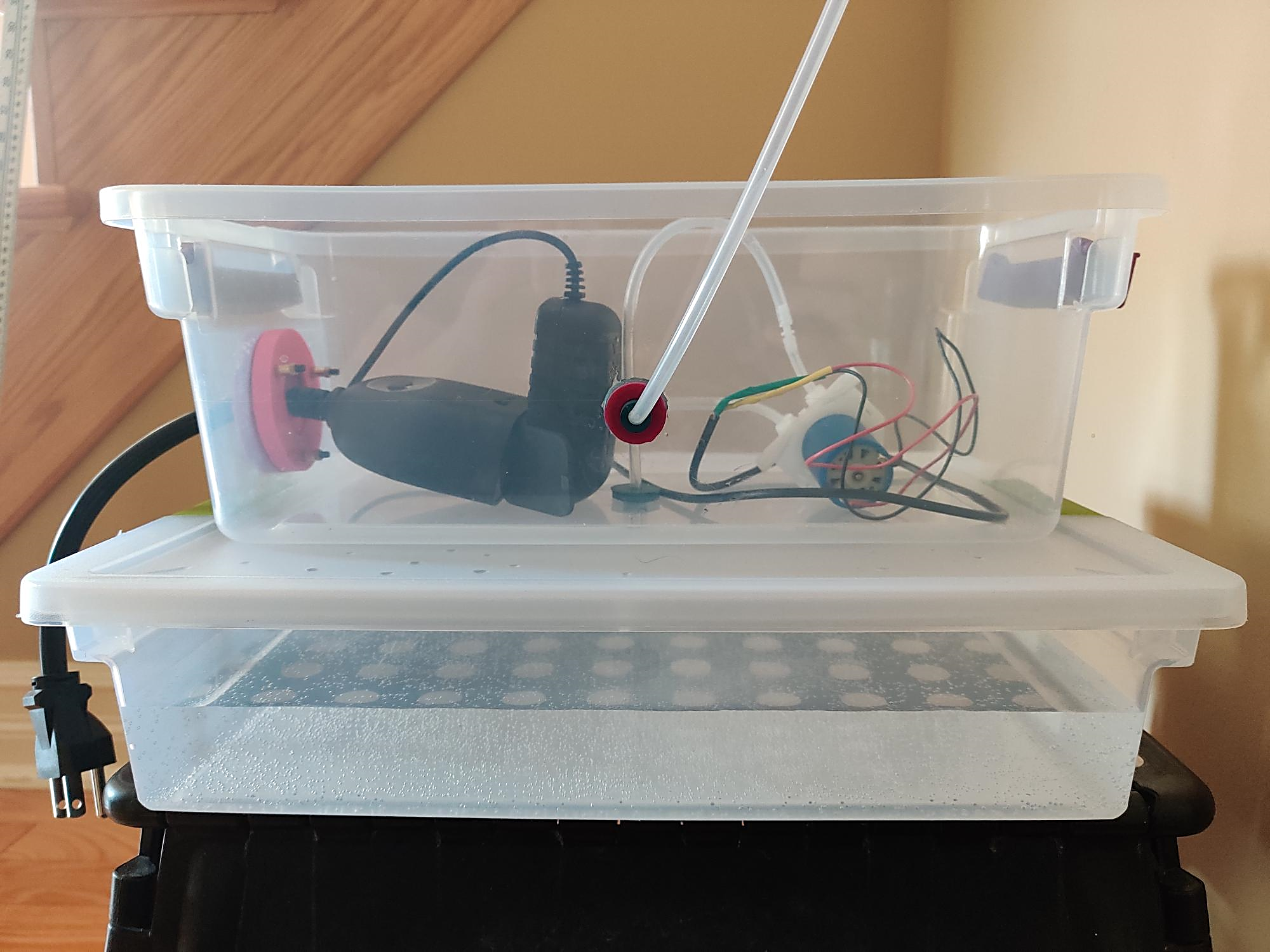 Connexion à la rallonge
Aspects Clés (suite)
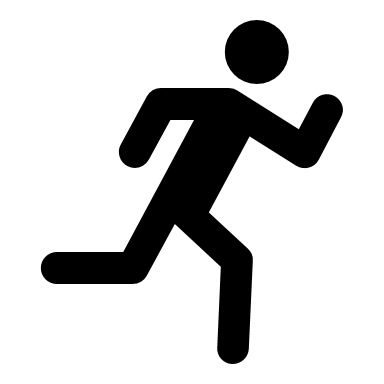 Temps adjustable précis
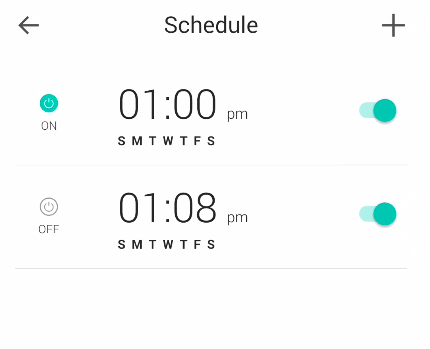 Automatisé pour tous les jours de la semaine
*10 min = +1ppm de chlore dans une piscine de 24 pieds
pour de l'eau de javel standard
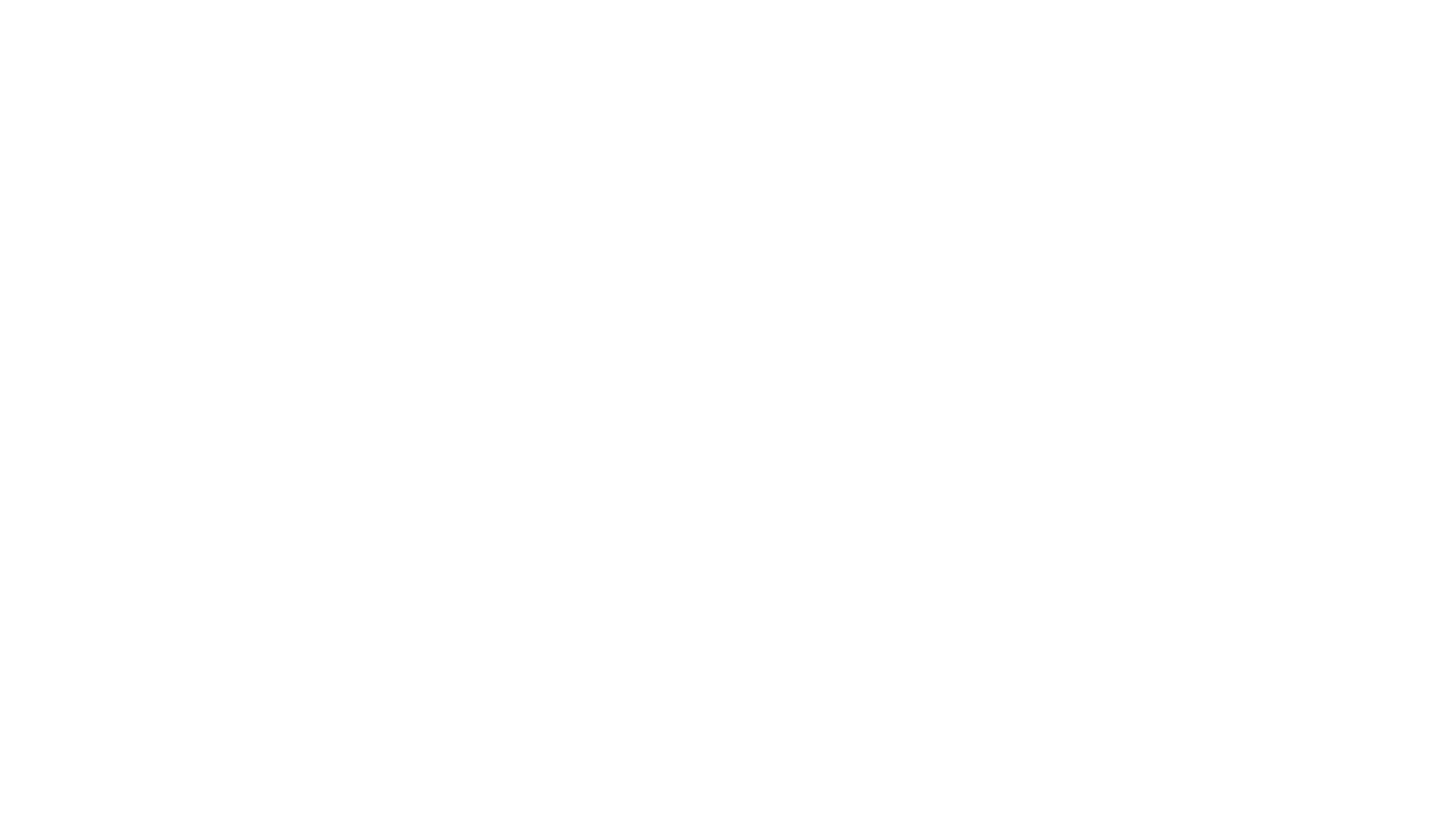 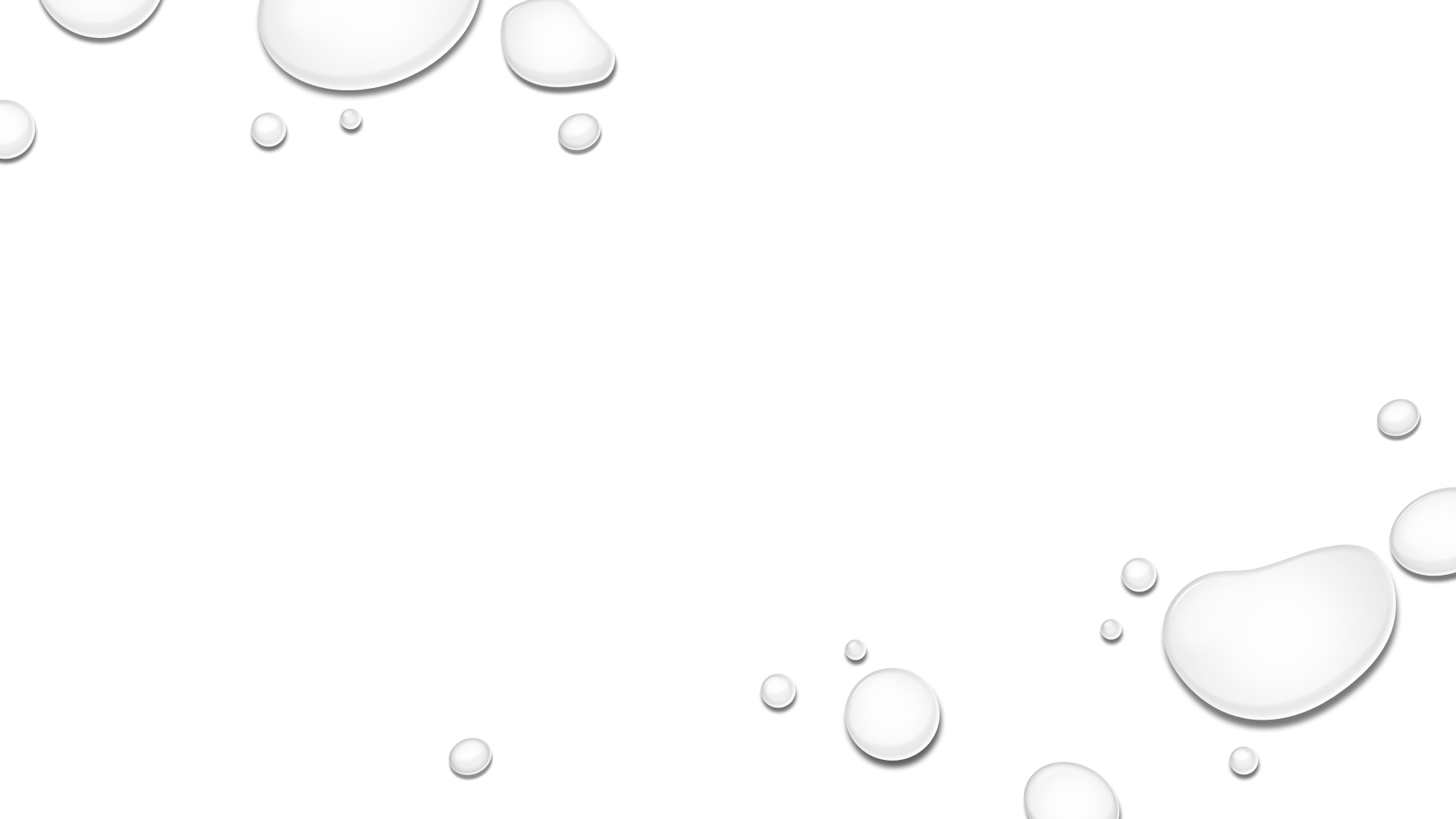 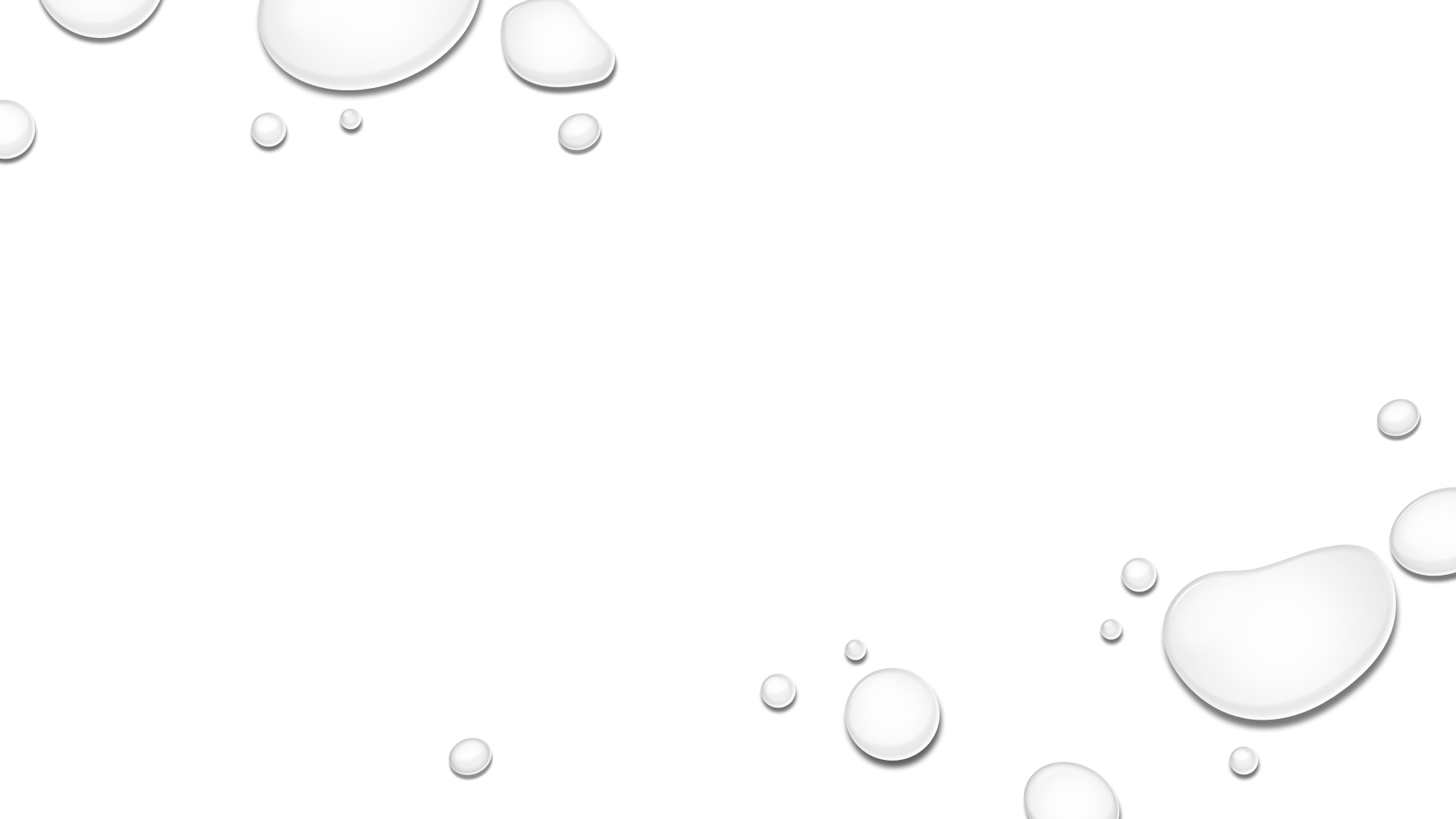 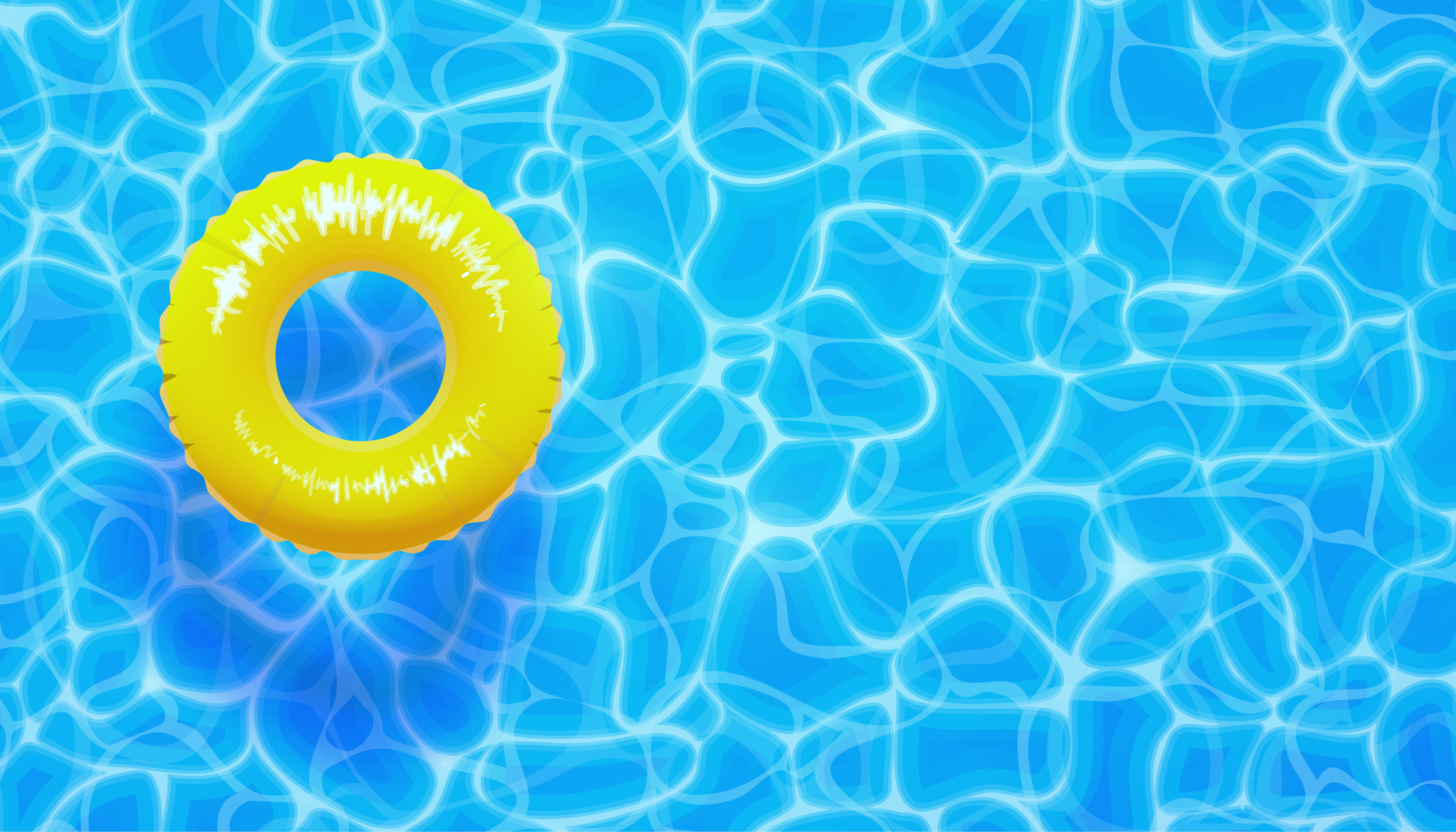 MOT de la fin et remerciements
Annexes
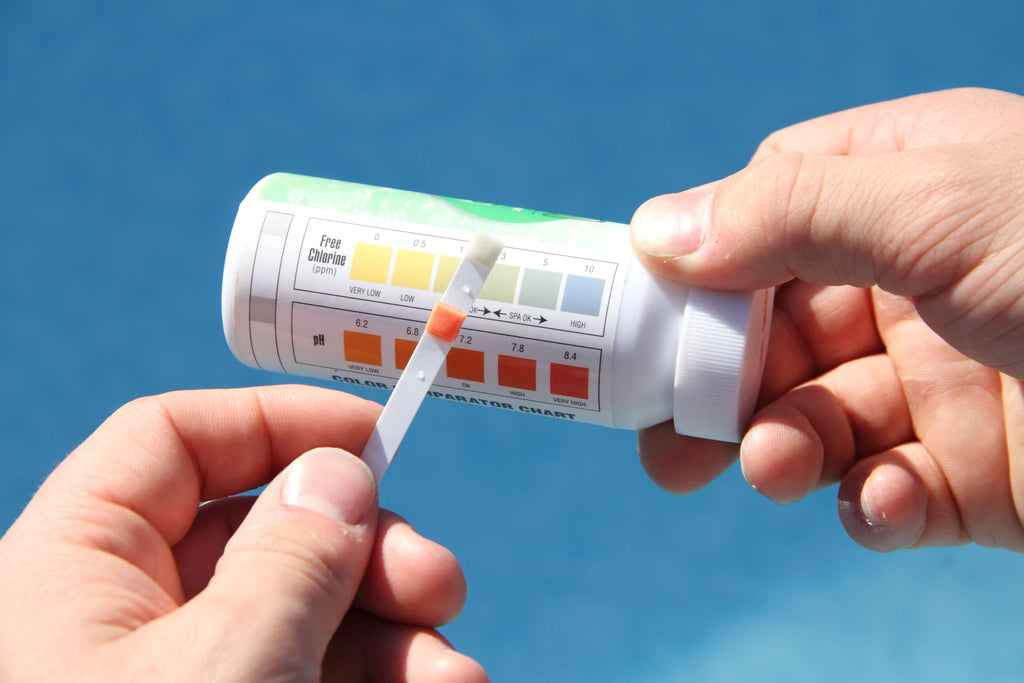 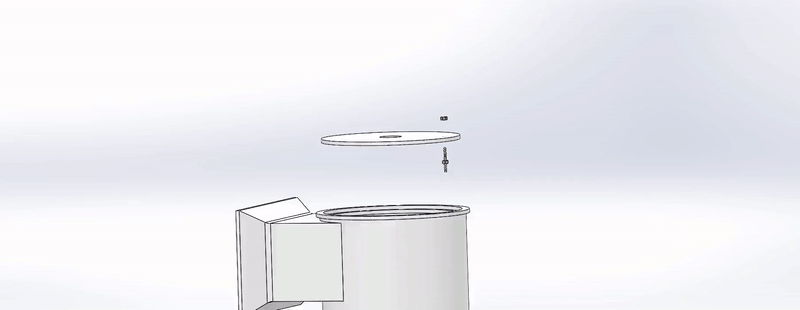 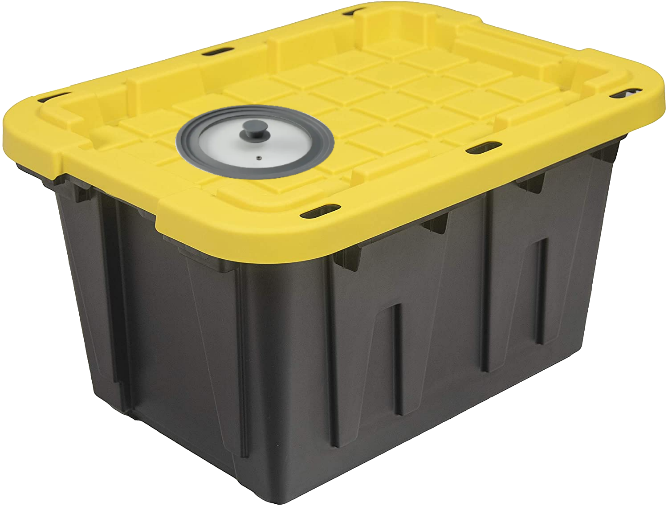 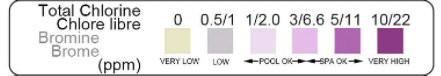 Détection du niveau de chlore
Fixation du tube au filtre
Remplissage du contenant